Экологический проект : 
Кормушка для птиц
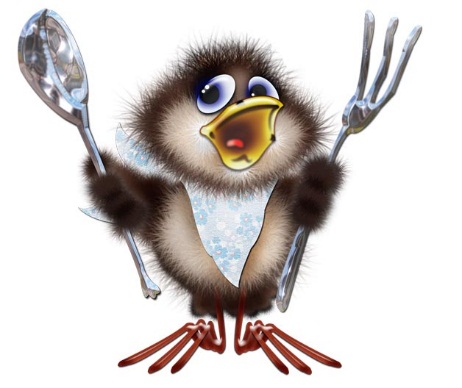 МБОУ Кубинская сош №2 им. Героя Советского Союза Безбородова В.П.1 «В» классклассный руководитель: Мартьянова Л.И.2015 год
Метод проектов - педагогическая технология, ориентированная не на интеграцию фактических знаний, а на их применение и приобретение новых.
 Активное включение школьника в создание тех или иных проектов дает ему возможность осваивать новые способы человеческой деятельности в социо­культурной среде 

Учебный проект — совместная учебно-познавательная, творческая или игровая деятельность учащихся-партнеров, имеющая общую цель, согласованные методы, способы деятельности, направленная на достижение общего результата по решению какой-либо проблемы, значимой для участников проекта.
Проект – это «пять П»:

1.Проблема
2.Проектирование (планирование)
3.Поиск информации
4.Продукт
5.Презентация

Шестое "П" проекта - это его портфолио, т.е. папка, в которой собраны все рабочие материалы.
В методе проектов на первое место становится деятельность.
Проектная деятельность - один из методов, направленный на выработку самостоятельных исследовательских умений, способствующий развитию творческих способностей и логического мышления, объединяющий знания, полученные в ходе учебного процесса и приобщающий к конкретным жизненно важным проблемам.
Цель проектной деятельности - понимание и применение знаний, умений и навыков, приобретенных при изучении различных предметов

Задачи проектной деятельности:

Обучение планированию;
Формирование навыков сбора и обработки информации, материалов;
Умение анализировать;
Умение составлять письменный отчет;
Формировать позитивное отношение к работе.
В процессе проектной деятельности наиболее эффективно формируются следующие учебные умения:
познавательные,
практические,
самоконтроль,
организационные,
оценочные.

Задача учителя– учить детей работать самостоятельно или с большой долей самостоятельности.

Темы для исследований и проектов вокруг нас. 
Часто их подсказывает какая – либо ситуация на уроке или во внеурочное время.
Наступила зима. 
Первая школьная зима моих первоклассников.
Снег. Мороз. Ветер. И нахохлившиеся птички за окнами класса.
А давайте им поможем!
И началась подготовка к работе над первым проектом.
Какие птицы остаются с нами зимой?
Что они едят?
Где зимуют?
Как помочь?
С кем я буду работать над проектом?
В чём заключается моё участие в проекте?
Как сделать кормушку?
Из какого материала?
Какова должна быть конструкция кормушки чтобы птицам было удобно?

Это вопросы над которыми пришлось задуматься юным экологам.
А.Яшин. 
Покормите птиц зимой
 
Покормите птиц зимой. 
Пусть со всех концов 
К вам слетятся, как домой, 
Стайки на крыльцо.
Не богаты их корма. 
Горсть зерна нужна, 
Горсть одна — 
И не страшна 
Будет им зима.
Сколько гибнет их — не счесть, 
Видеть тяжело. 
А ведь в нашем сердце есть 
И для птиц тепло.
Разве можно забывать: 
Улететь могли, 
А остались зимовать
Заодно с людьми.
Приучите птиц в мороз 
К своему окну, 
Чтоб без песен не пришлось 
Нам встречать весну.
А после новогодних каникул счастливые первоклашки торжественно вносили в класс сделанные своими руками и , конечно, руками неравнодушных родителей кормушки для птиц.
Какой полёт фантазии и инженерной мысли!
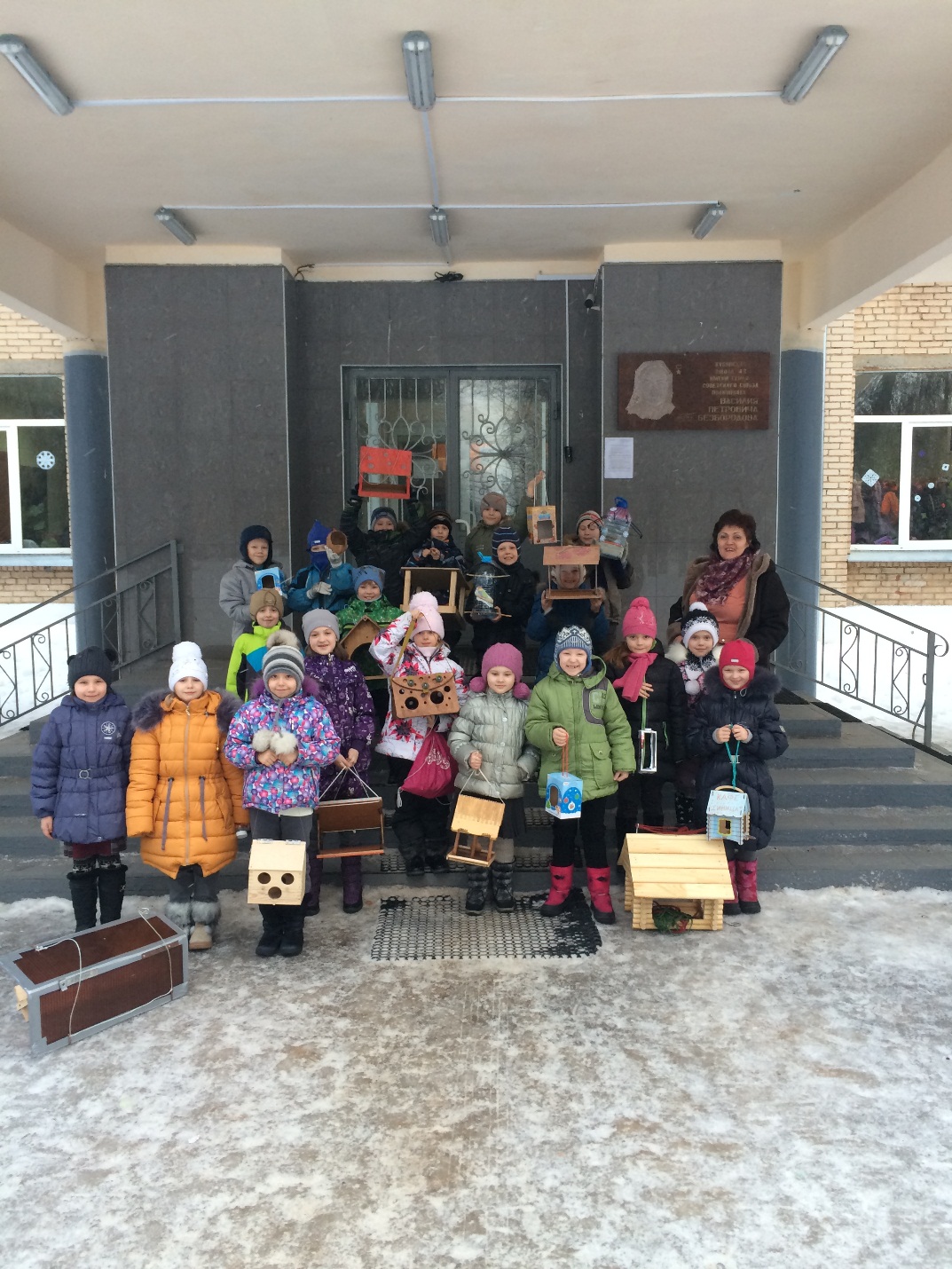 И вот  настал момент  приглашения птиц к столу. 
Ребята 11 класса помогли развесить кормушки по периметру пришкольной территории.
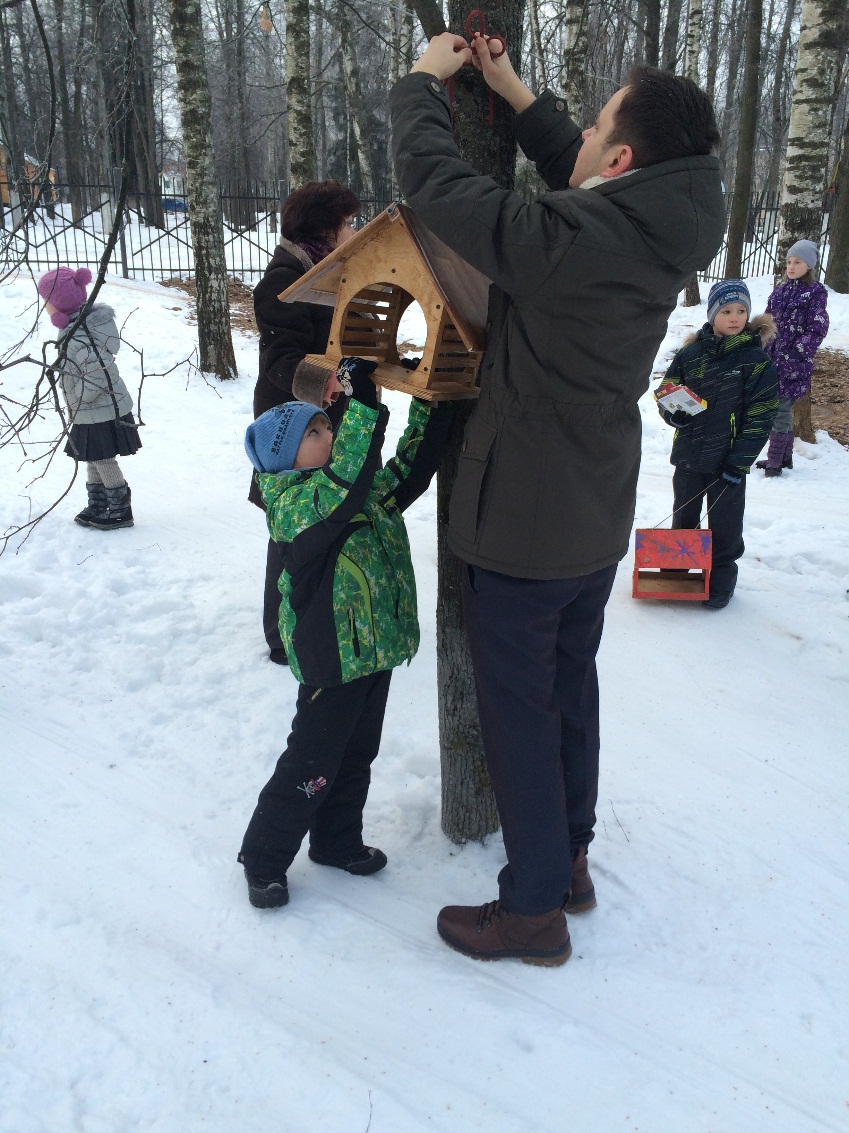 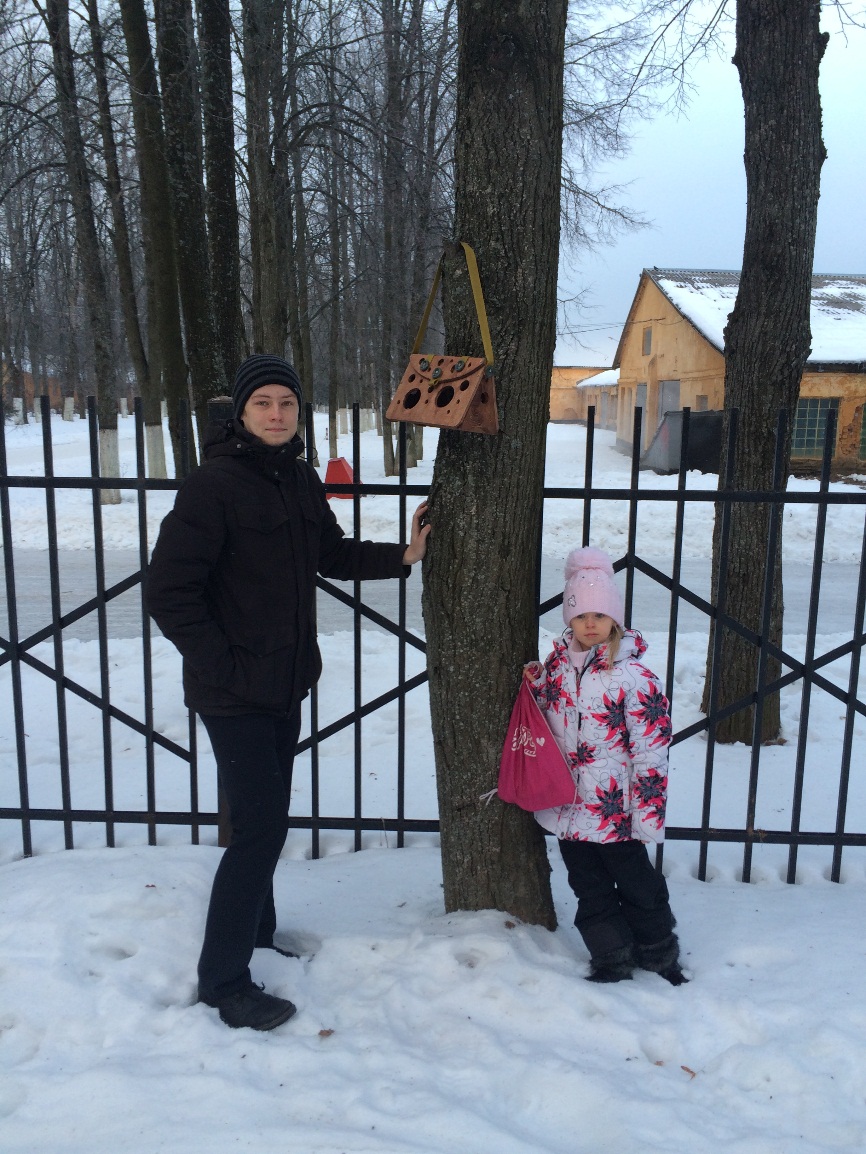 Сколько восторга  у  ребят 1 класса 
от понимания того, что ты помог слабому и нуждающемуся!
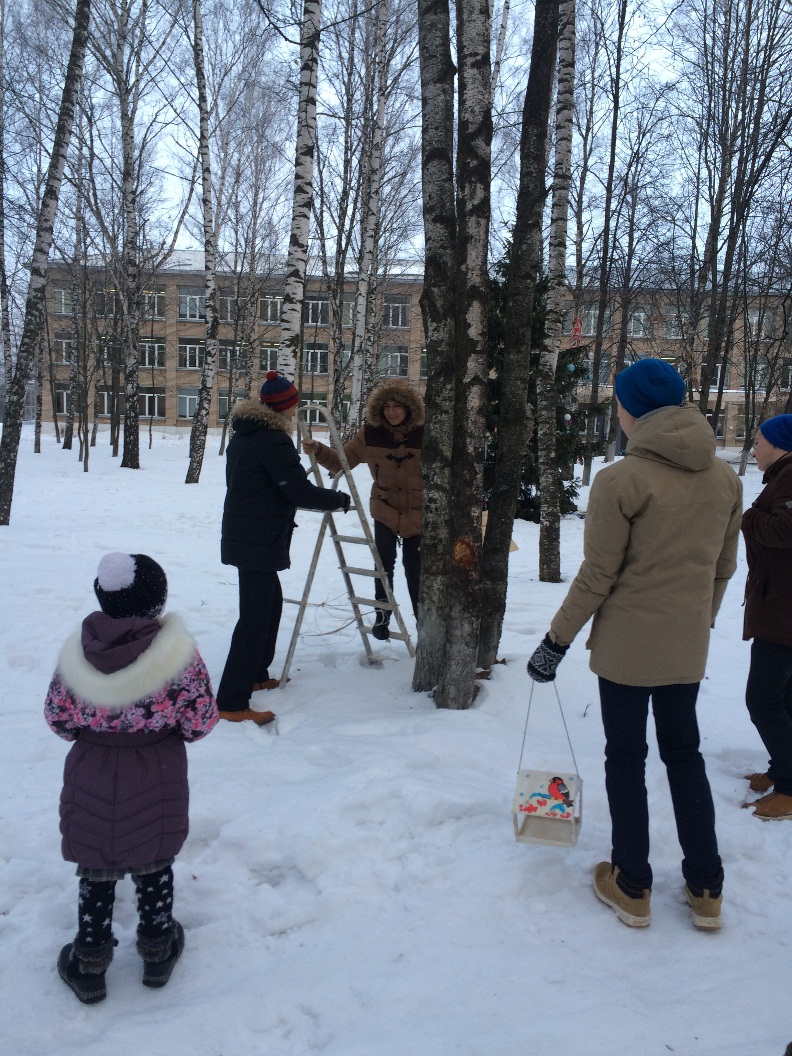 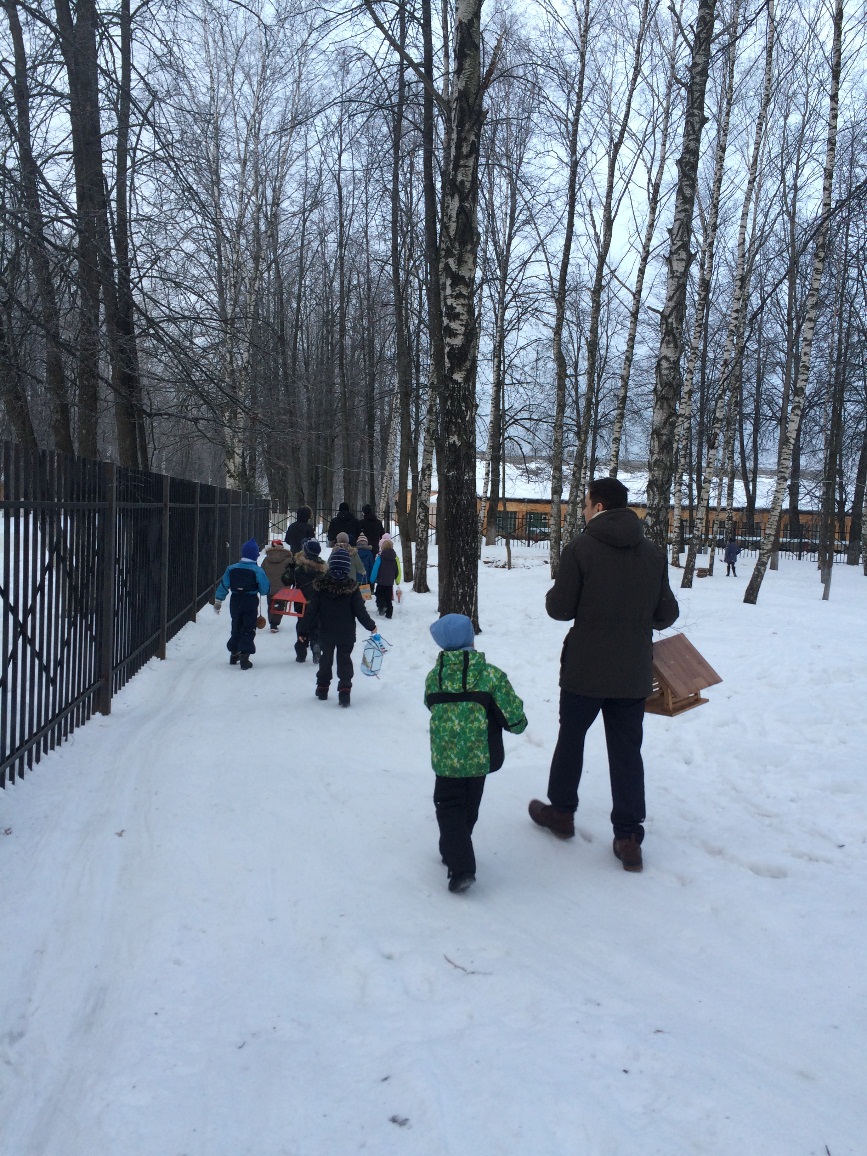 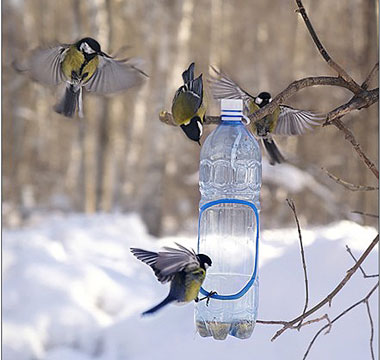 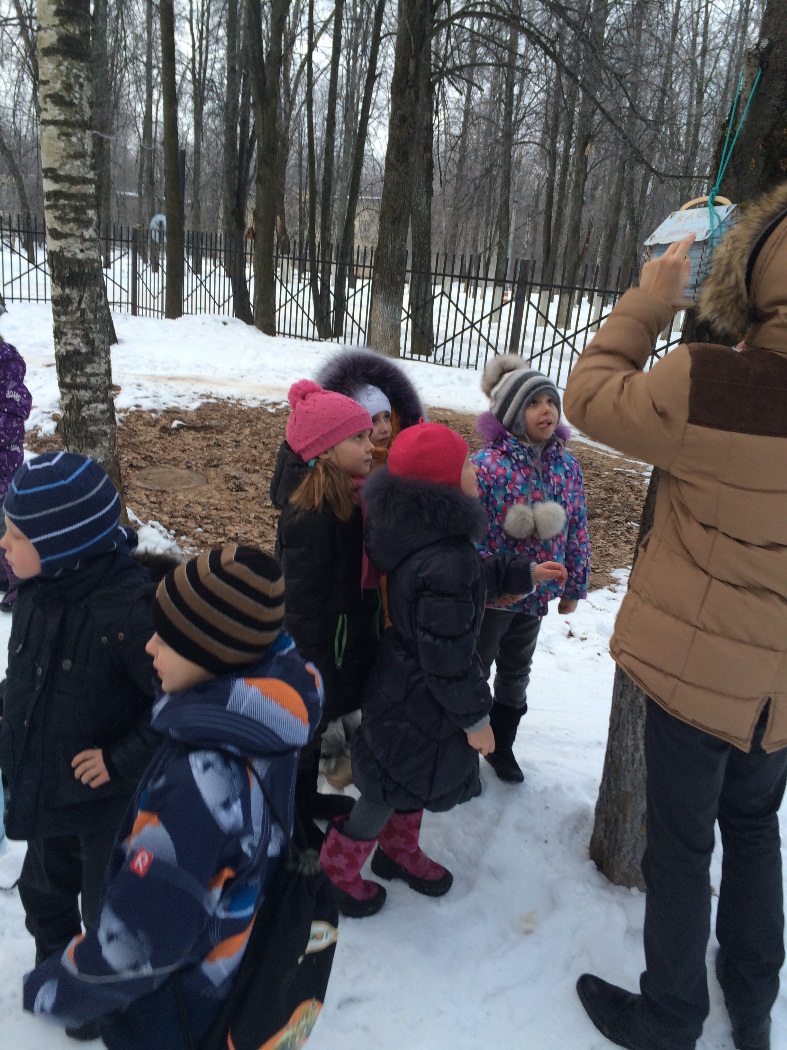 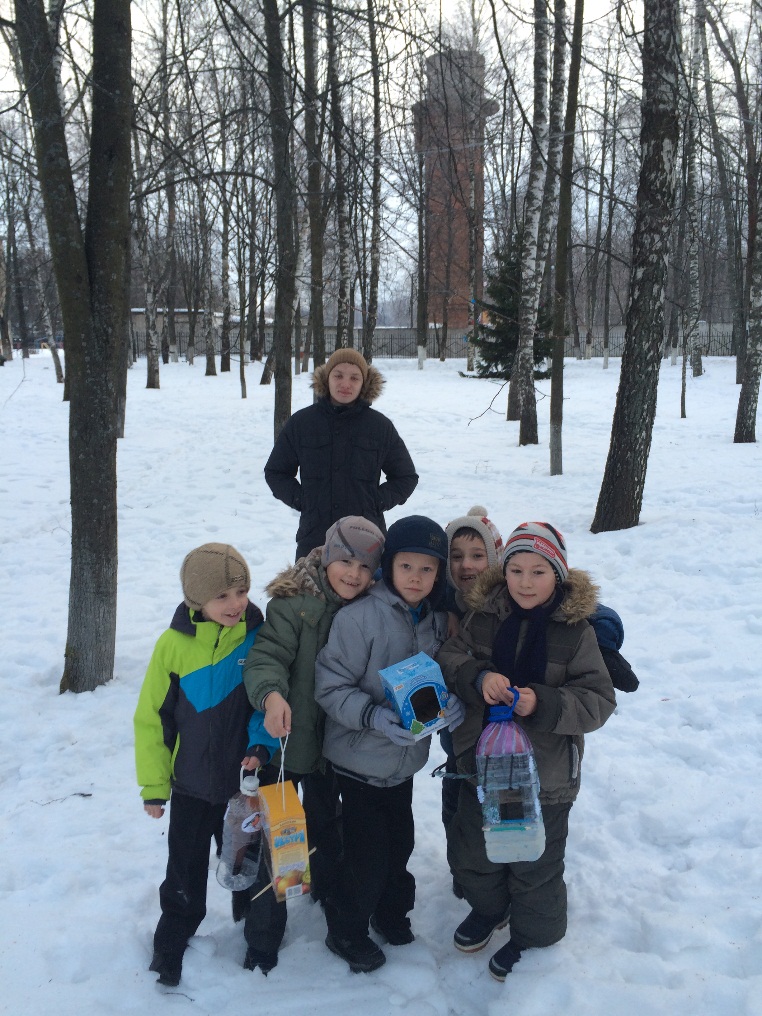 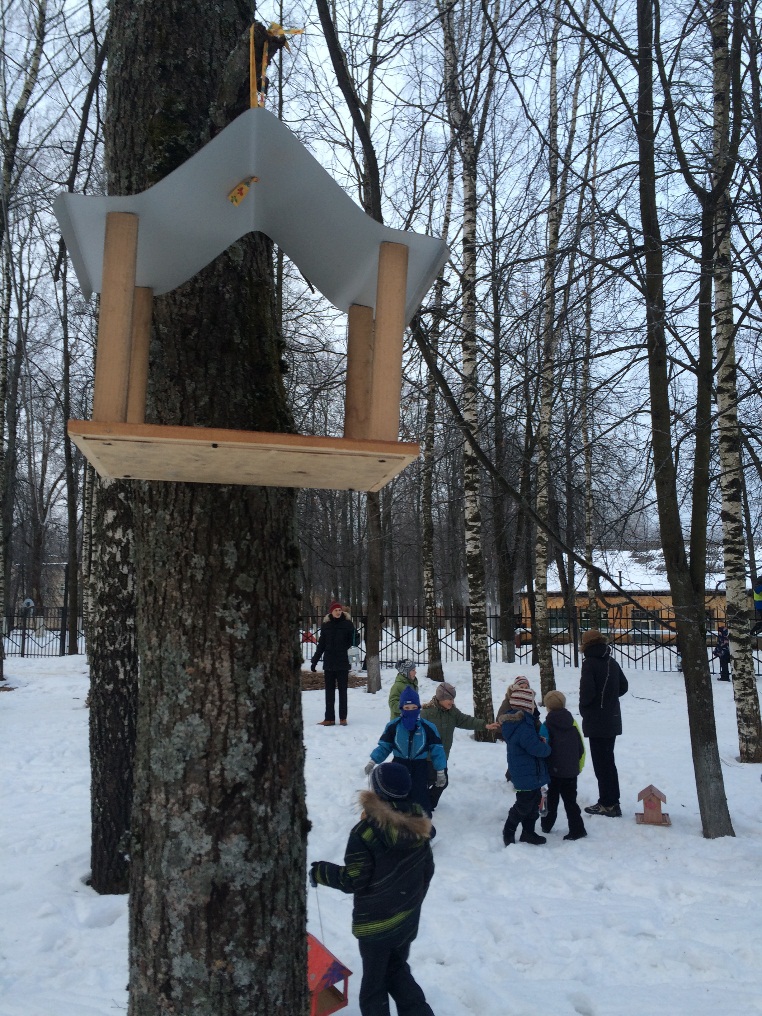 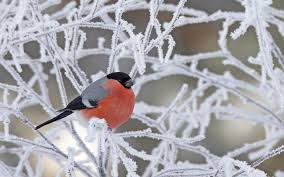 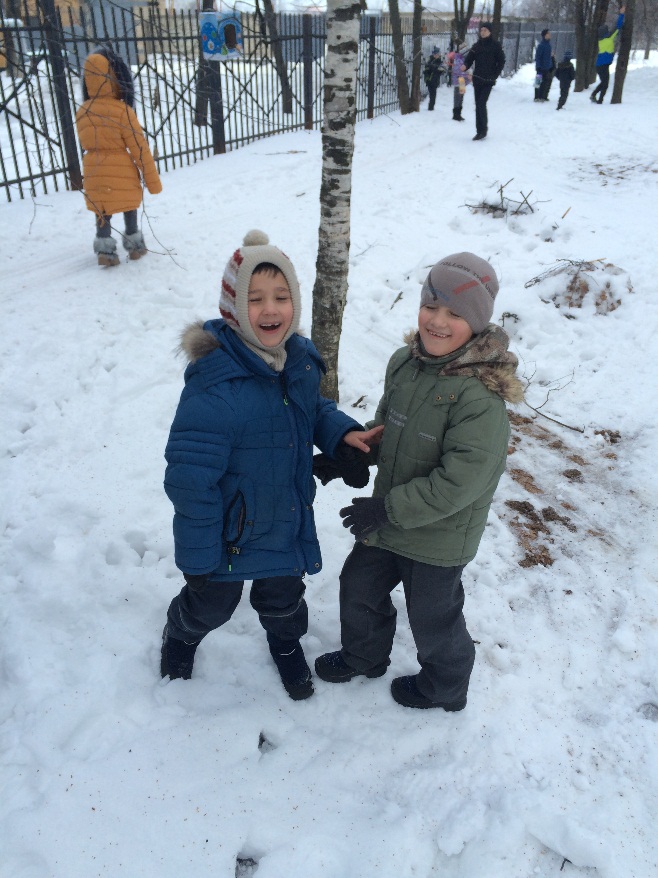 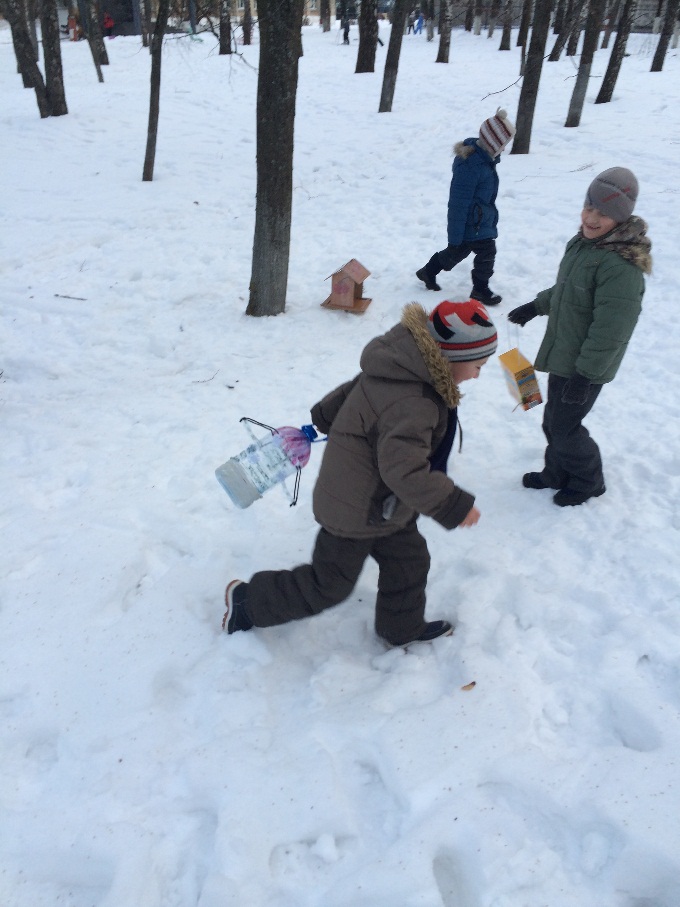 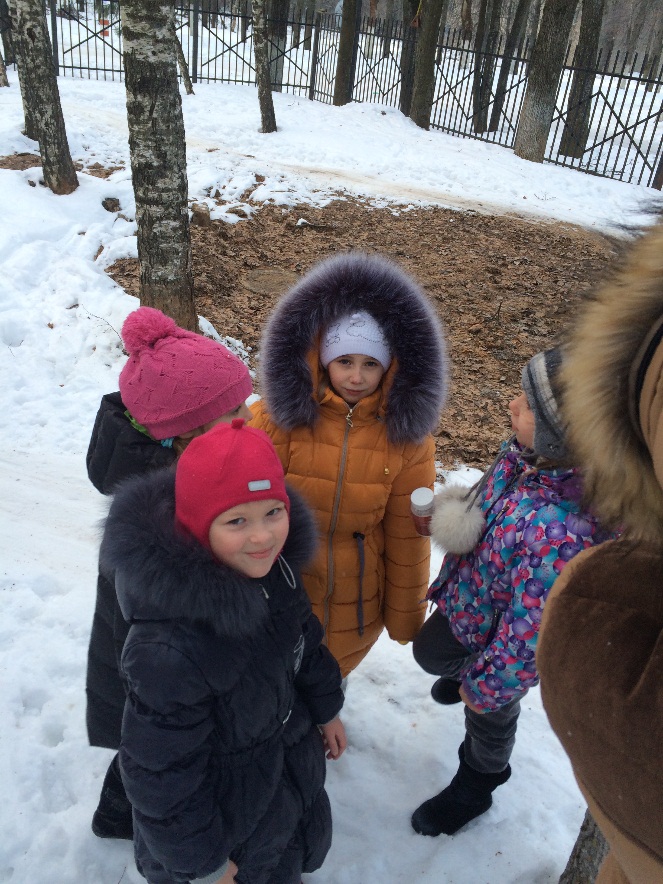 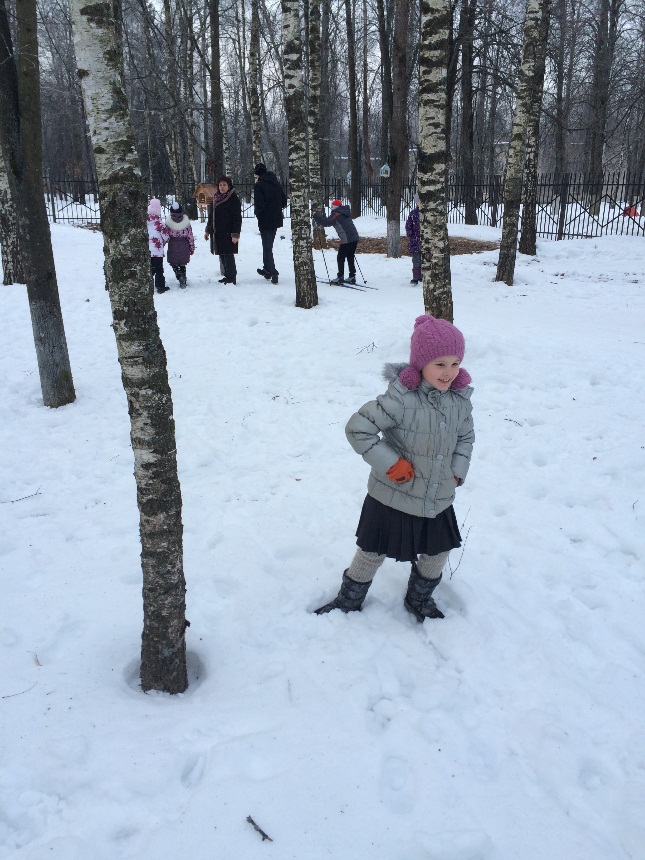 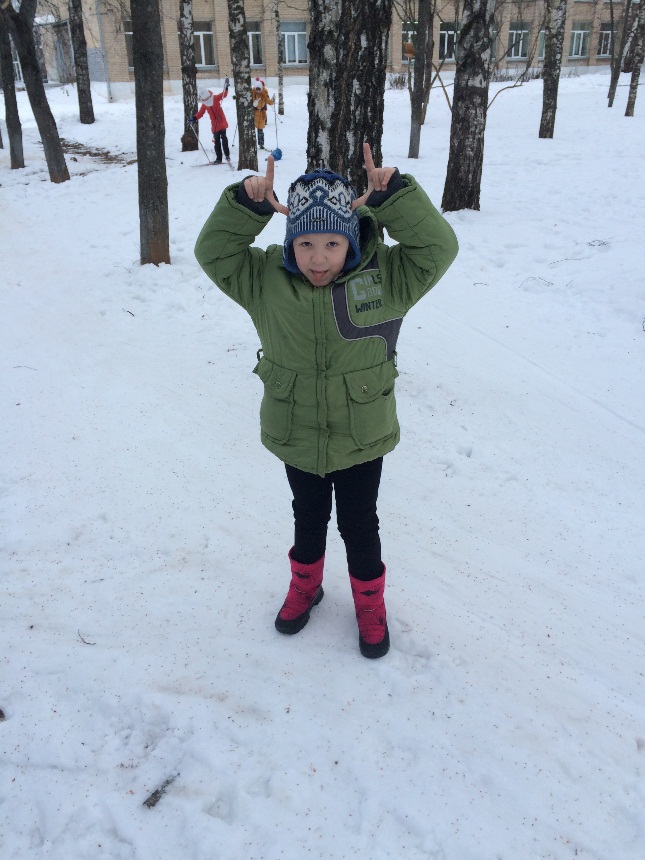 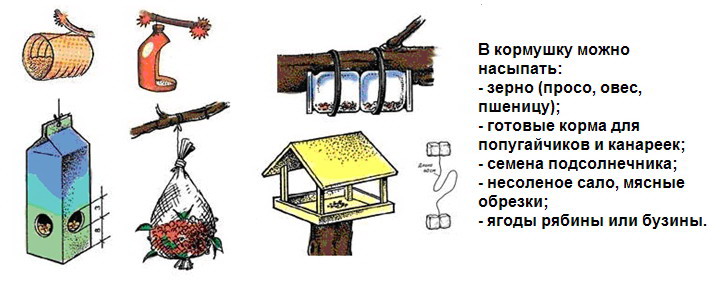 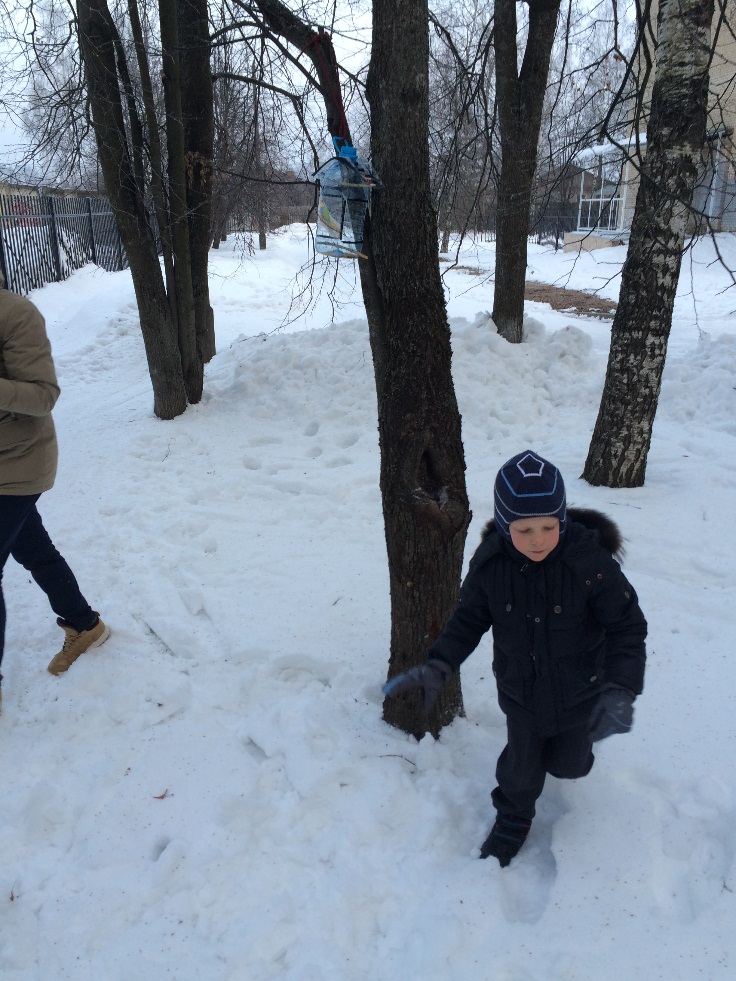 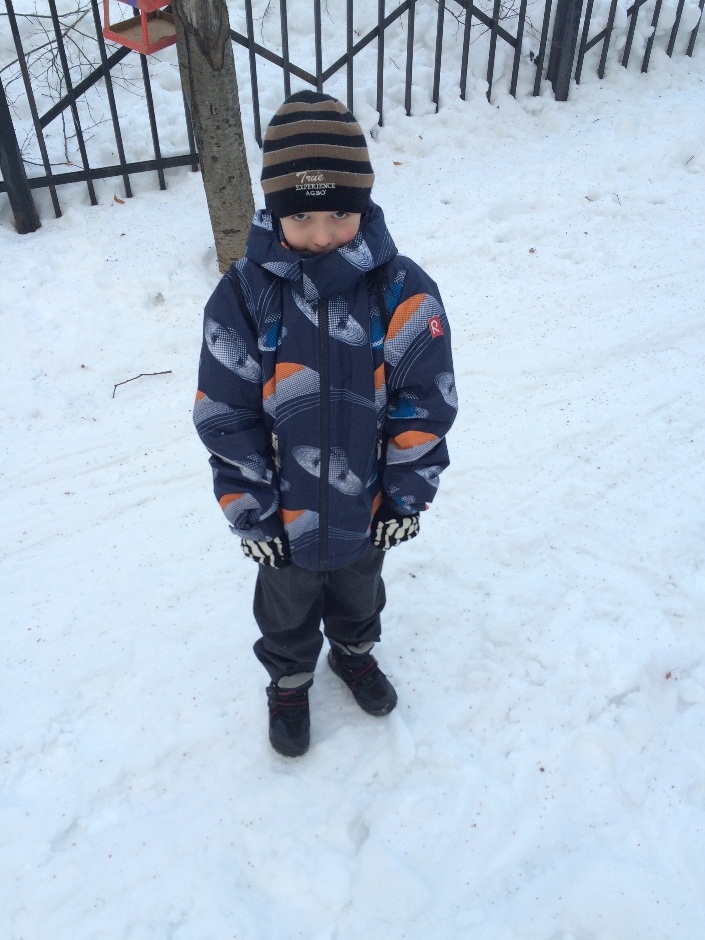 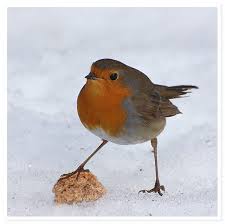 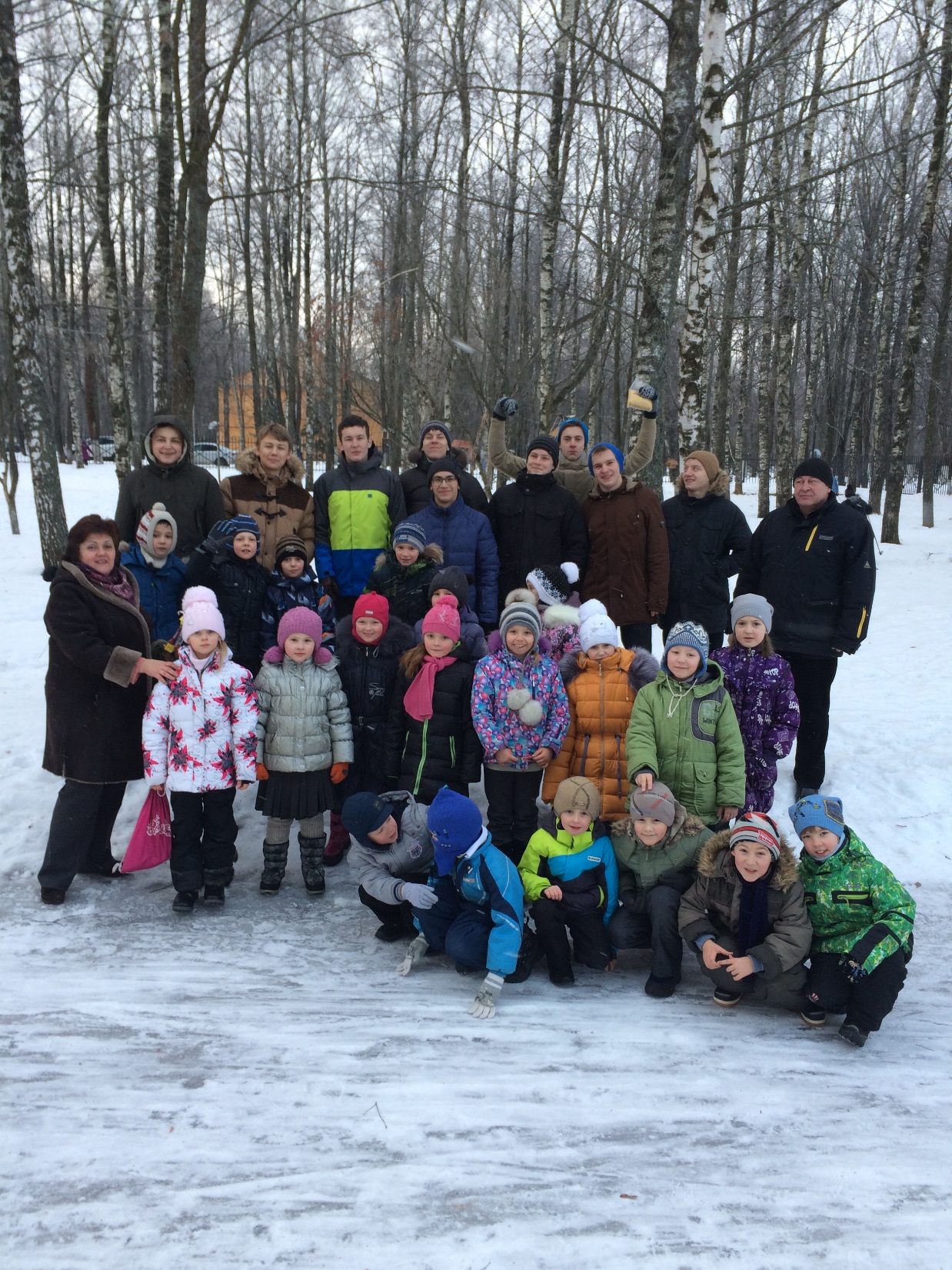 СПАСИБО 
ВСЕМ 
НЕРАВНОДУШНЫМ ЛЮДЯМ!
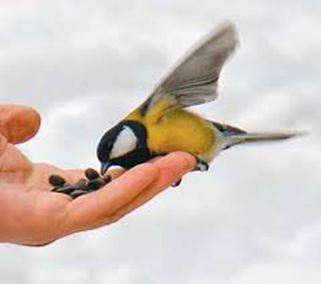 21 января 2015 года